Upravljanje ambalažnim otpadom u RSII deo
Ambalaža može biti:
• Primarna – ambalaža u kojoj je neposredno upakovana materija za prodaju.• Sekundarna – ambalaža u kojoj se pakuje veći broj proizvodnih jedinica sa primarnom ambalažom. Ova ambalaža se u većini slučajeva može ukloni kao bezopasan materijal.• Tercijarna – ambalaža u ili na kojoj se slaže više sekundarnih ambalažnih jedinica radi transporta. Ova ambalaža u većini slučajeva može biti bezopasan otpad.
U zavisnosti od opasnih karakteristika koje utiču na zdravlje ljudi i životnu sredinu, ambalažni otpad može biti:• Neopasan ambalažni otpad – na kraju indeksnog broja nema oznaku zvezdicom• Opasan ambalažni otpad – na kraju indeksnog broja ima uvek oznaku zvezdicom
ZAKONSKA REGULATIVA
1. Zakon o upravljanju otpadom („Sl. glasnik RS“, br. 36/2009 i 88/2010)2. Zakon o ambalaži i ambalažnom otpadu („Sl. glasnik RS“, br. 36/2009)3. Pravilnik o obrascu dokumenta o kretanju otpada i uputstvu za njegovo popunjavanje („Sl.glasnik RS“, br. 114/2013)4. Pravilnik o obrascu dokumenta o kretanju opasnog otpada i uputstvu za njegovo popunjavanje(„Sl. glasnik RS“, br. 114/2013)5. Pravilnik o obrascu dnevne evidencije i godišnjeg izveštaja o otpadu sa uputsvom za njegovopopunjavanje („Sl. glasnik RS“, br. 95/2010)6. Pravilnik o obrascima izveštaja o upravljanju ambalažom i ambalažnim otpadom sa uputstvomza primenu („Sl. glasnik RS“, br. 21/2010)7. Pravilnik o kategorijama, ispitivanju i klasifikaciji otpada („Sl. glasnik RS“, br. 56/2010)8. Pravilnik o sadržini deklaracije i uputstva za primenu sredstava za zaštitu bilja, kao i specifičnimzahtevima i oznakama rizika i upozorenja za čoveka i životnu sredinu i načinu rukovanjaispražnjenom ambalažom od sredstava za zaštitu bilja („Sl. glasnik RS“, br. 21/2012)9. Pravilnik o vrstama ambalaže za pesticide i đubriva i o uništavanju pesticida i đubriva („Sl.glasnik RS“, br. 35/1999)10. Pravilnik o hemikalijama za koje je proizvođač ili uvoznik dužan da utvrdi kauciju zapojedinačnu ambalažu u koju je smeštena ta hemikalija i o visini kaucije za određenu ambalažuprema vrsti ambalaže ili hemikalije koja je u nju smeštena („Sl. glasnik RS“, br. 99/2010)11. Pravilnik o načinu skladištenja, pakovanja i obeležavanja opasnog otpada („Sl. glasnik RS“, br.92/2010)
ZNAČAJNI EMITERI AMBALAŽE I AMBALAŽNOG OTPADA
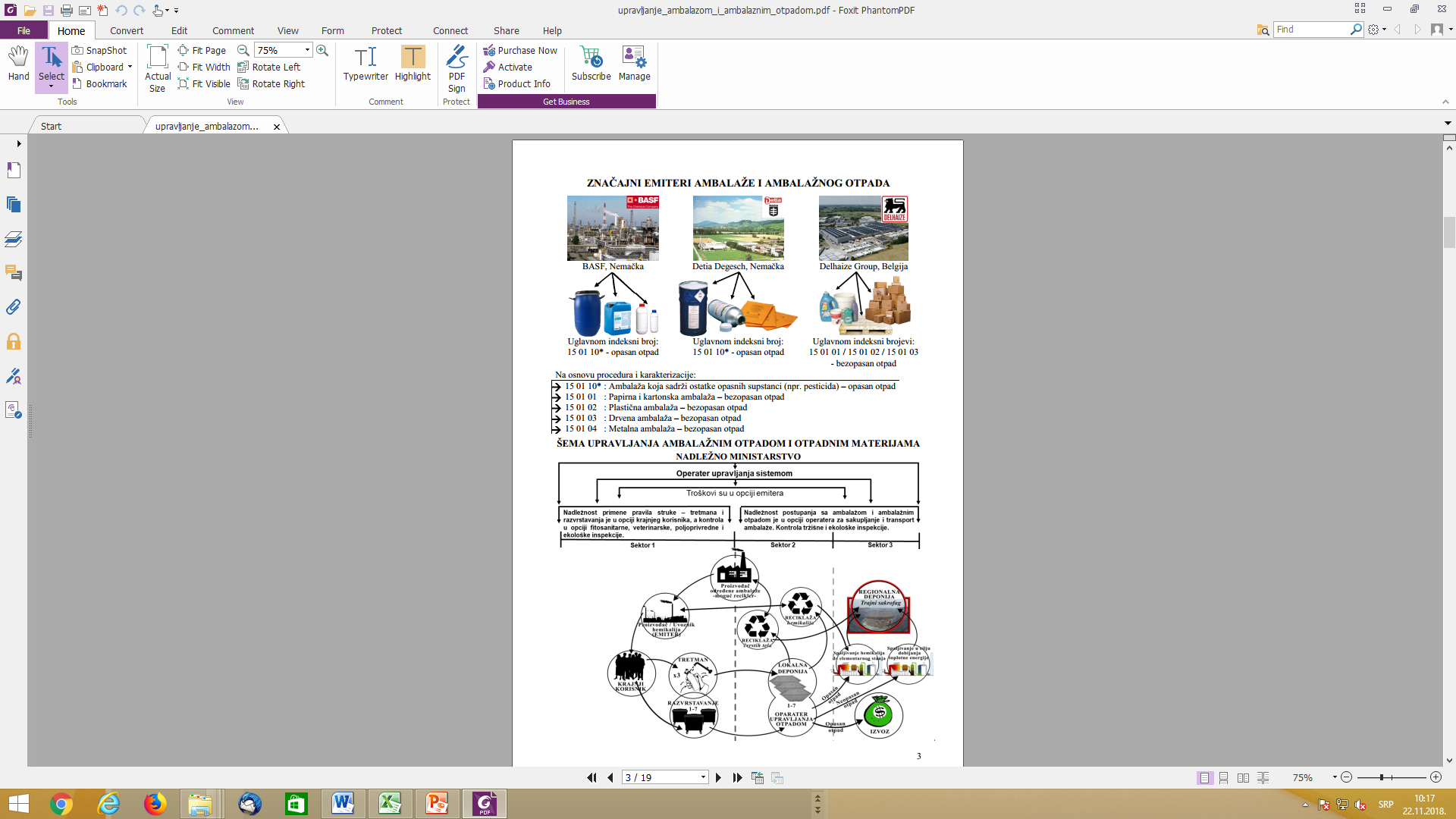 Na osnovu procedura i karakterizacije:
15 01 10* : Ambalaža koja sadrži ostatke opasnih supstanci (npr. pesticida) – opasan otpad15 01 01 : Papirna i kartonska ambalaža – bezopasan otpad15 01 02 : Plastična ambalaža – bezopasan otpad15 01 03 : Drvena ambalaža – bezopasan otpad15 01 04 : Metalna ambalaža – bezopasan otpad
ŠEMA UPRAVLJANJА AMBALAŽNIM OTPADOM I OTPADNIM MATERIJAMA
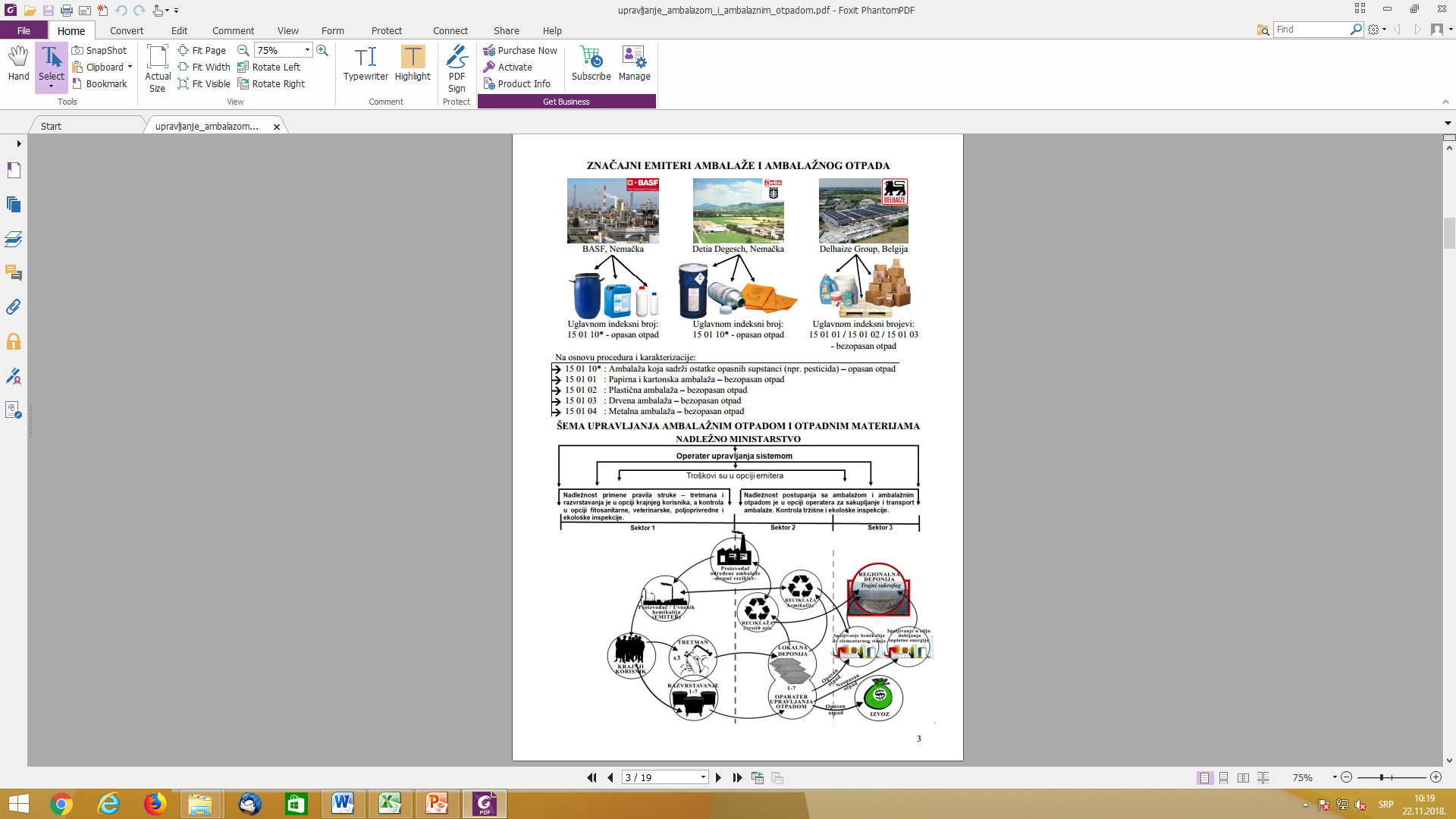 U sektoru 1 karakterisano je pojavljivanje, nastanak i emitovanje ambalaže, ambalažnog otpada, kao i materija spakovanih u ambalažu i njihovih otpadnih supstanci zaostalih posle namenske primene supstance (sredstva). U tome sektoru prikazane su primarne operacije tretmana i razvrstavanja ambalaže i zaostalih opasnih supstanci. Da bi se postigao ciljni efekat da ambalaža, njen otpad, kao i zaostale materije u ambalaži, čine robu koja ima upotrebnu vrednost za dalju proizvodnju ambalaže, namenske materije (supstance), dobijanje toplotne energije, kao i snabdevanje reciklera sirovinama za rad, primarni tretmani i primarno razvrstavanje su temeljni poslovi koji se izvode blagovremeno. Da bi to bilo tako za sve te poslove emiteri, recikleri, skladištari i korisnici moraju doneti protokole o izvođenju tih poslova.
U sektoru 2, karakterisana je povezanost i delatnost upravljanja ambalažnim otpadom i zaostalim supstancama, recikliranje čvrstih i tečnih materija, kao i aktivan odnos sa sektorom 1 za preuzimanje na dalja postupanja sa materijama kao potencijalnom robom za dalju proizvodnju, kao i povezanost sa sektorom 3, gde se definitivno, deo materija opredeljuje za spaljivanje ili izvoz, kao i odlaganje ostatka materije (koja nema upotrebnu vrednost) na regionalnusabirnu deponiju, koja čini „trajni sarkofag“, ali sada manje od 10%, od ukupne količine tihmaterija.
U sektoru 3 signifikantno je prikazano ako taj sektor funkcioniše, problem otpadnih materija, pa adekvatno i ekologije sa toga aspekta ne postoji. U tome sektoru prikazana je završna faza zbrinjavanja recikliranih otpadnih materija (što čini ispod 10% od početne količine).Spaljivanje opasnih materija, kao i ostataka za dobijanje toplotne energije su odvojena postrojenja, kako po lokaciji, tako i nameni.
AMBALAŽA OD HEMIKALIJA
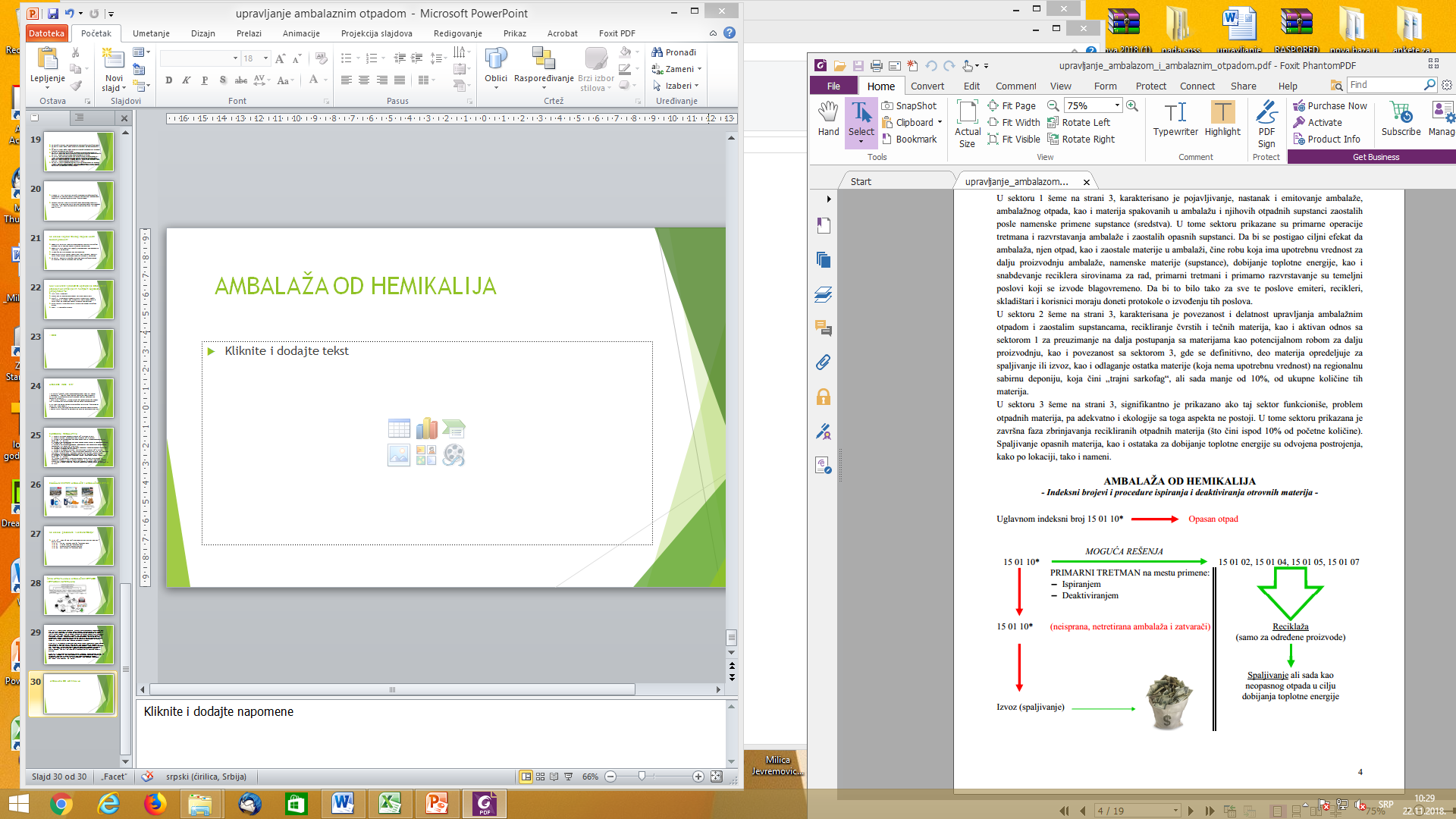 POSTUPANJE SA PRAZNOM AMBALAŽOM OD SREDSTAVA ZA ZAŠTITU BILJA
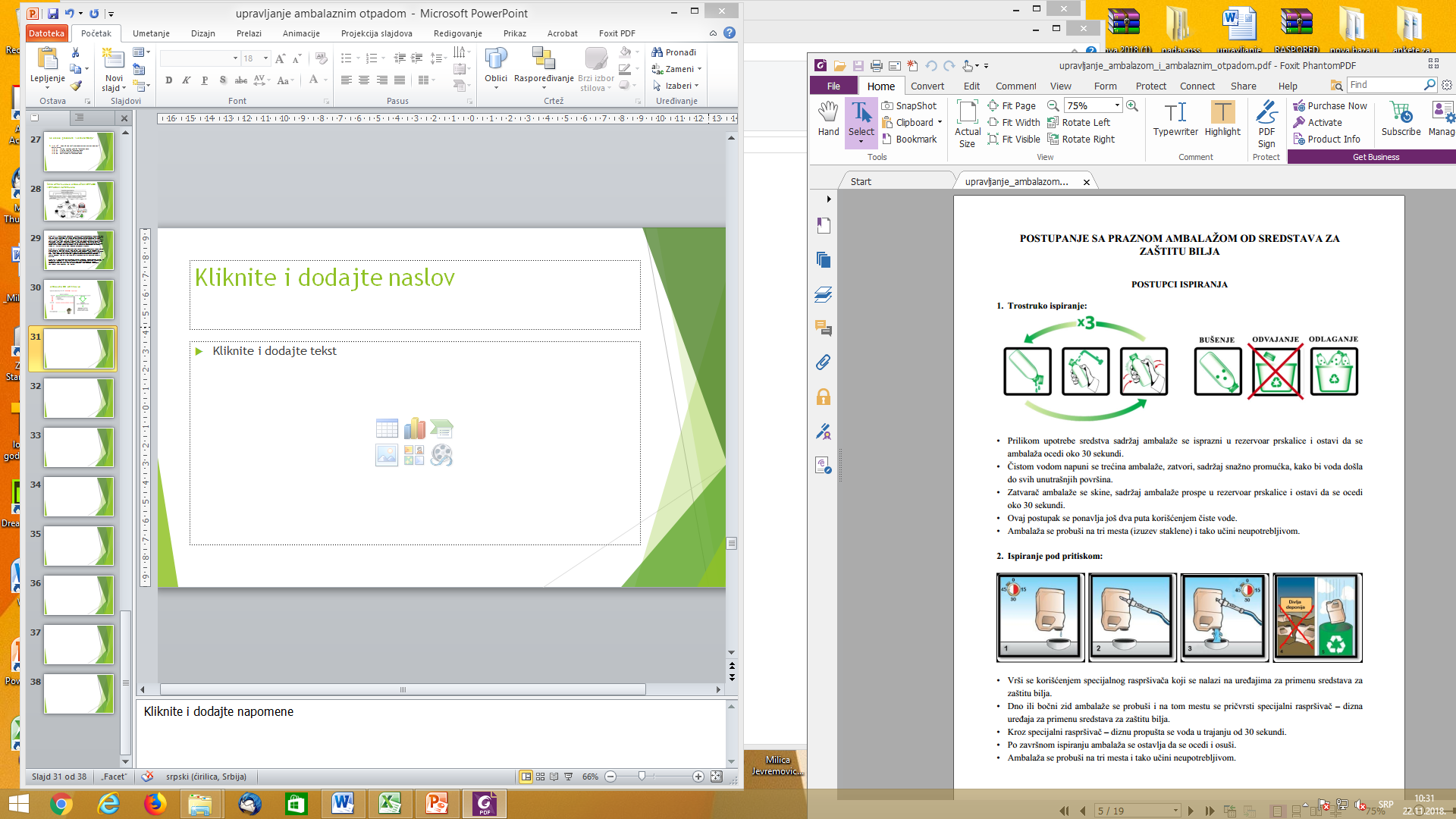 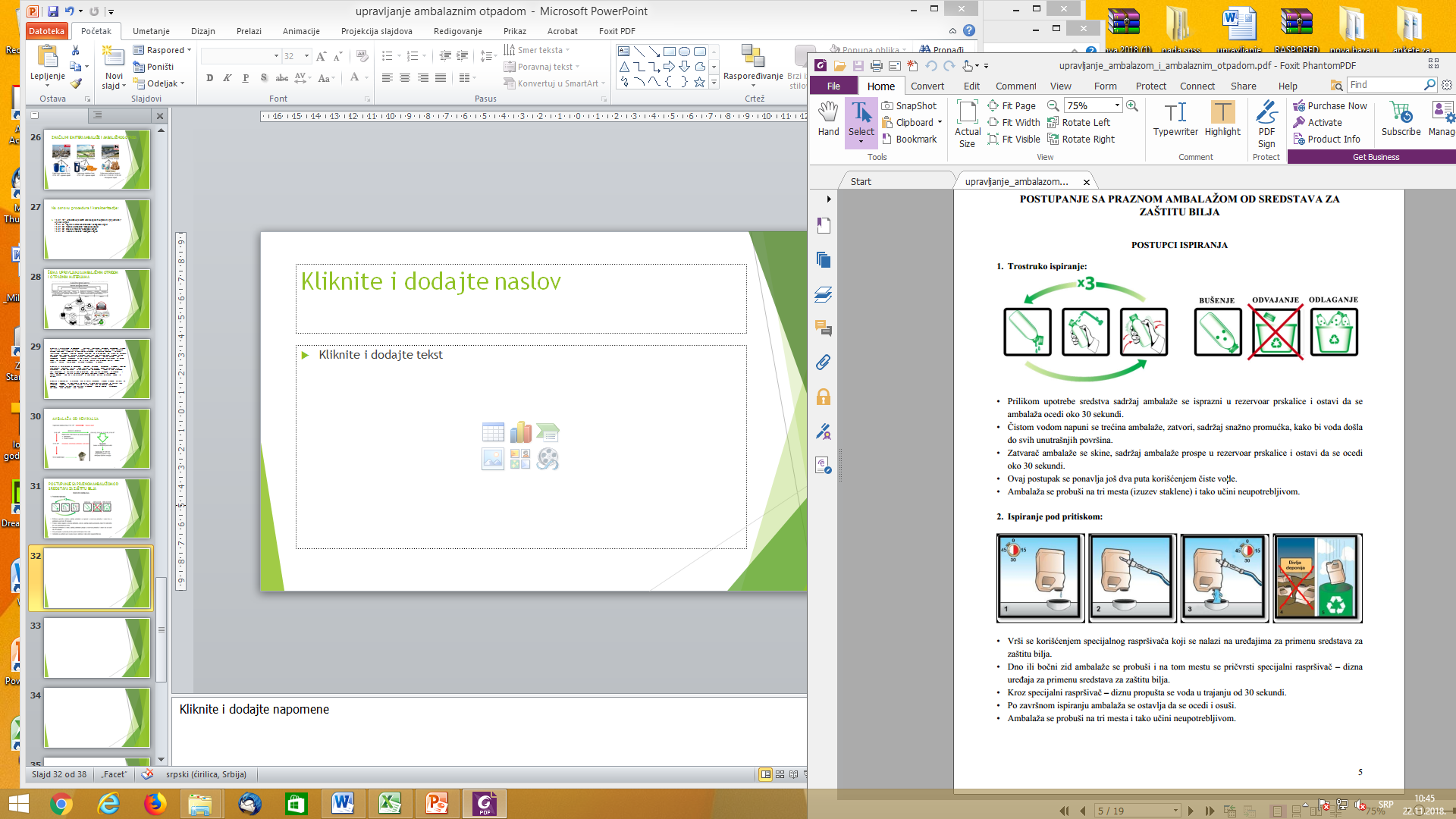 UPRAVLJANJE AMBALAŽOM I AMBALAŽNIM OTPADOM FUMIGANATA
„Gomadjo“ Co d.o.o, kao zastupnik, uvoznik i distributer sredstava za zaštitu bilja firmi “Detia Degesch”, Laudenbach, Nemačka i “Delicia Freyberg”, Delitzsch, Nemačka, dužan je, bez nadoknade, da primi ambalažni otpad od primenjenih preparata od svojih kupaca kao krajnjih korisnika.Vraćanje prazne ambalaže vrši se dva puta godišnje (juni - juli i novembar - decembar).
Vraćena ambalaža mora proći propisan postupak od strane proizvođača ili distributera odeaktiviranju i ispiranju ambalaže i deaktiviranju ostataka sredstva u aplikativnoj ambalaži.Certifikat o karakterizaciji i sadržaju opasnih materija na i u ambalaži izdaje ovlašćena laboratorija akreditovana od strane Akreditacionog tela Srbije (ATS) za ovu vrstu delatnosti. Vraćenu ambalažu mora pratiti navedeni certifikat i potvrda o primarnom tretmanu od strane aplikatora
Prikupljanje i razvrstavanje ambalaže
Nezavisno da li će ambalaža i ambalažni otpad u smislu odredišta završiti kod krajnjeg korisnika, operatera ili distributera, ambalaža i ambalažni otpad moraju biti primarno tretirani, sortirani i razvrstani prema kategorijama otpada i prema kategorizaciji odloženi na lokalne deponije opasnogili neopasnog otpada, odnosno sabirna mesta ugovornog operatera.
Izvod iz Kataloga otpada Agencije za zaštitu životne sredine:
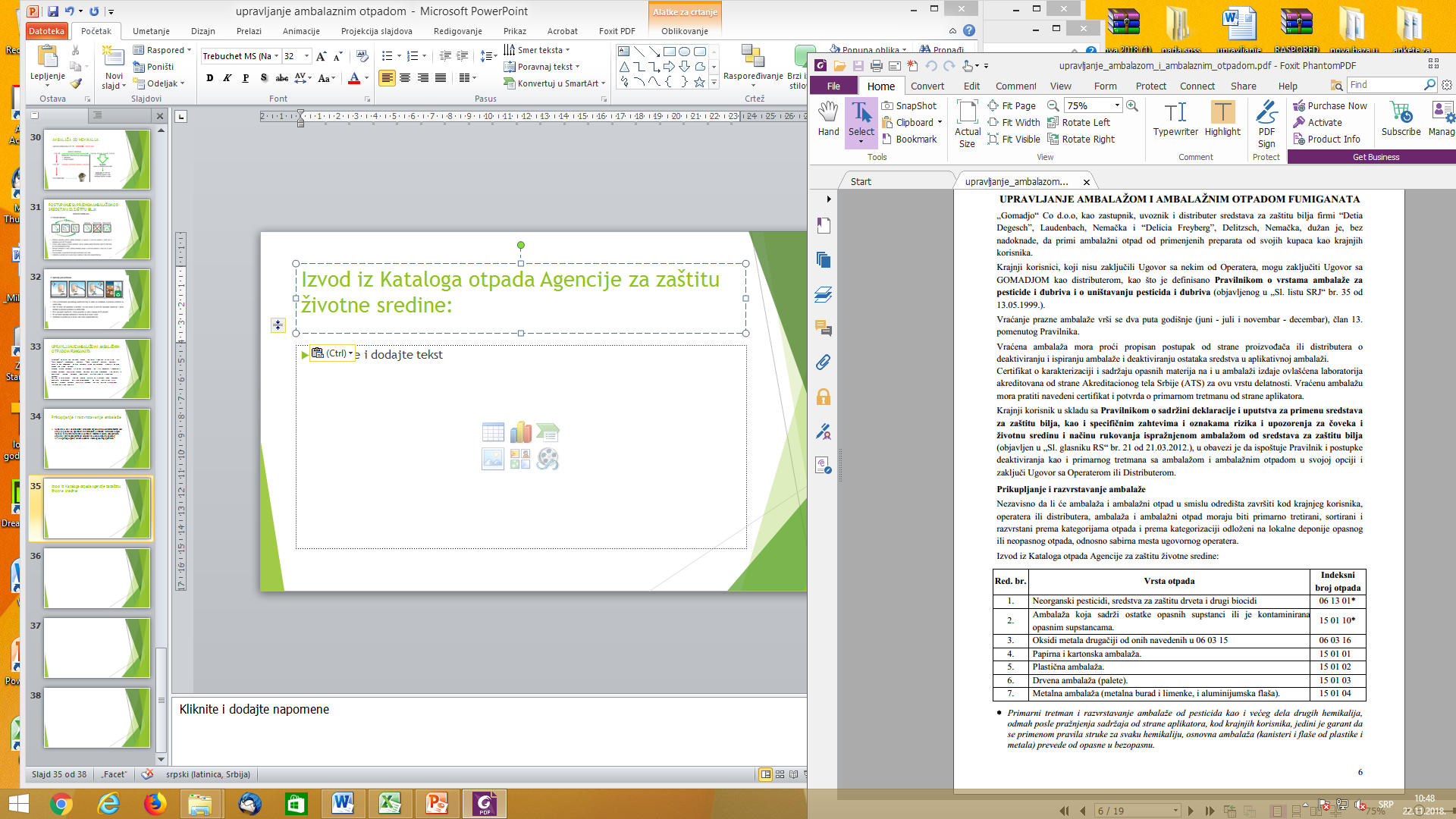 * Primarni tretman i razvrstavanje ambalaže od pesticida kao i većeg dela drugih hemikalija,odmah posle pražnjenja sadržaja od strane aplikatora, kod krajnjih korisnika, jedini je garant dase primenom pravila struke za svaku hemikaliju, osnovna ambalaža (kanisteri i flaše od plastike imetala) prevede od opasne u bezopasnu.
UPUTSTVO ZA BEZBEDAN POSTUPAK RUKOVANJA SA PRAZNOM AMBALAŽOM I OSTATKOM UPOTREBLJENOG FUMIGANTA (PROCEDURE)
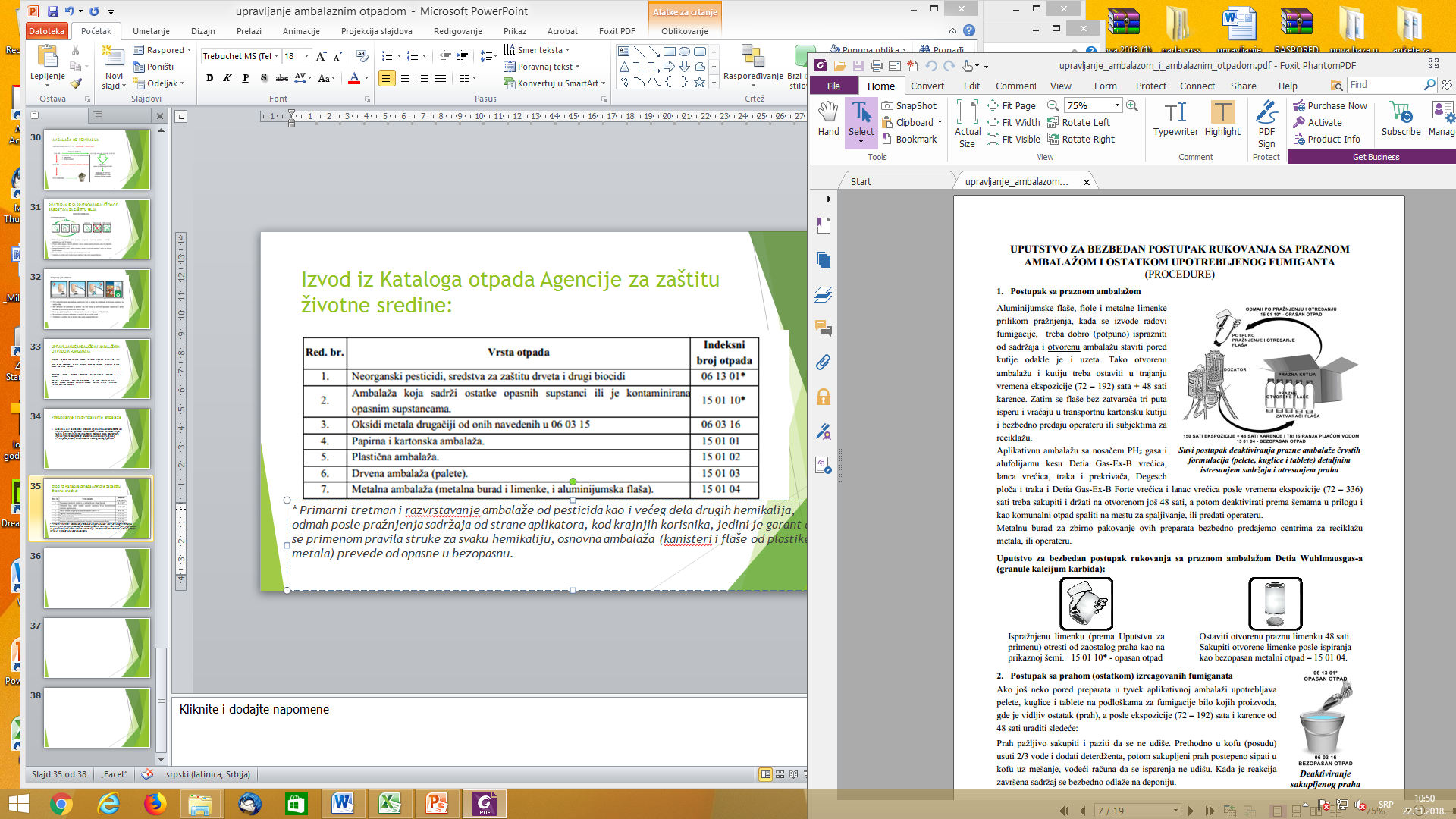 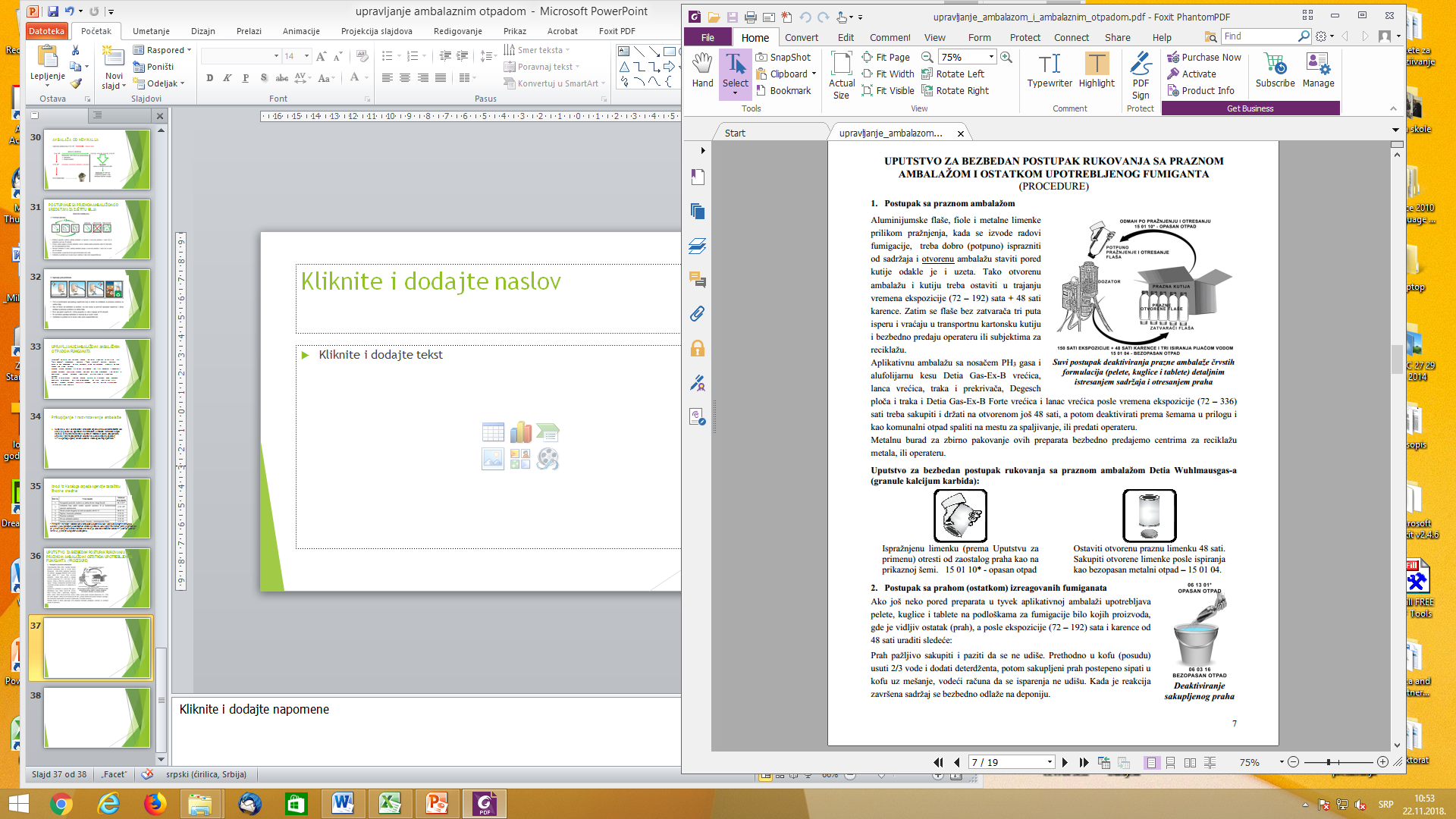 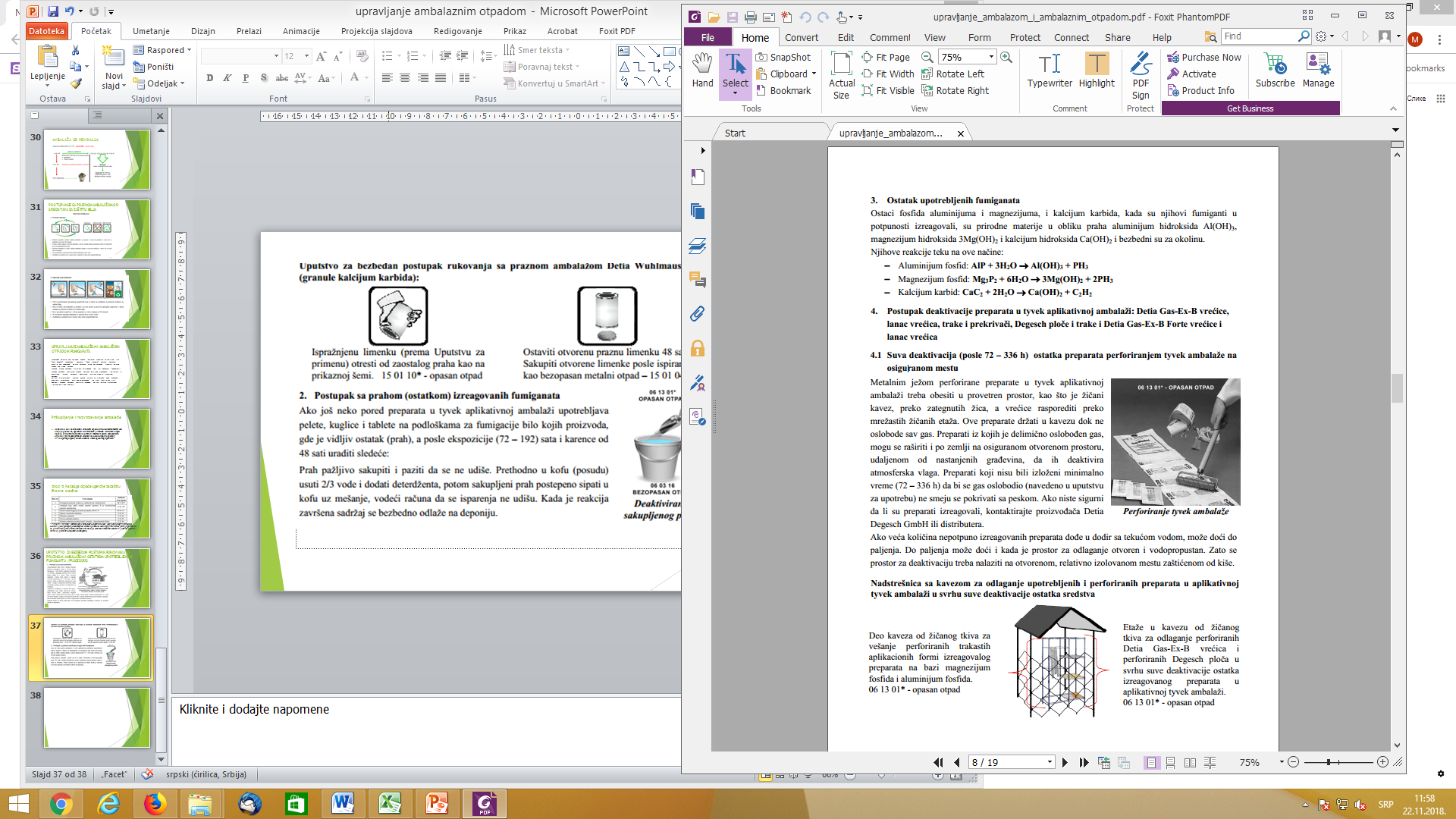 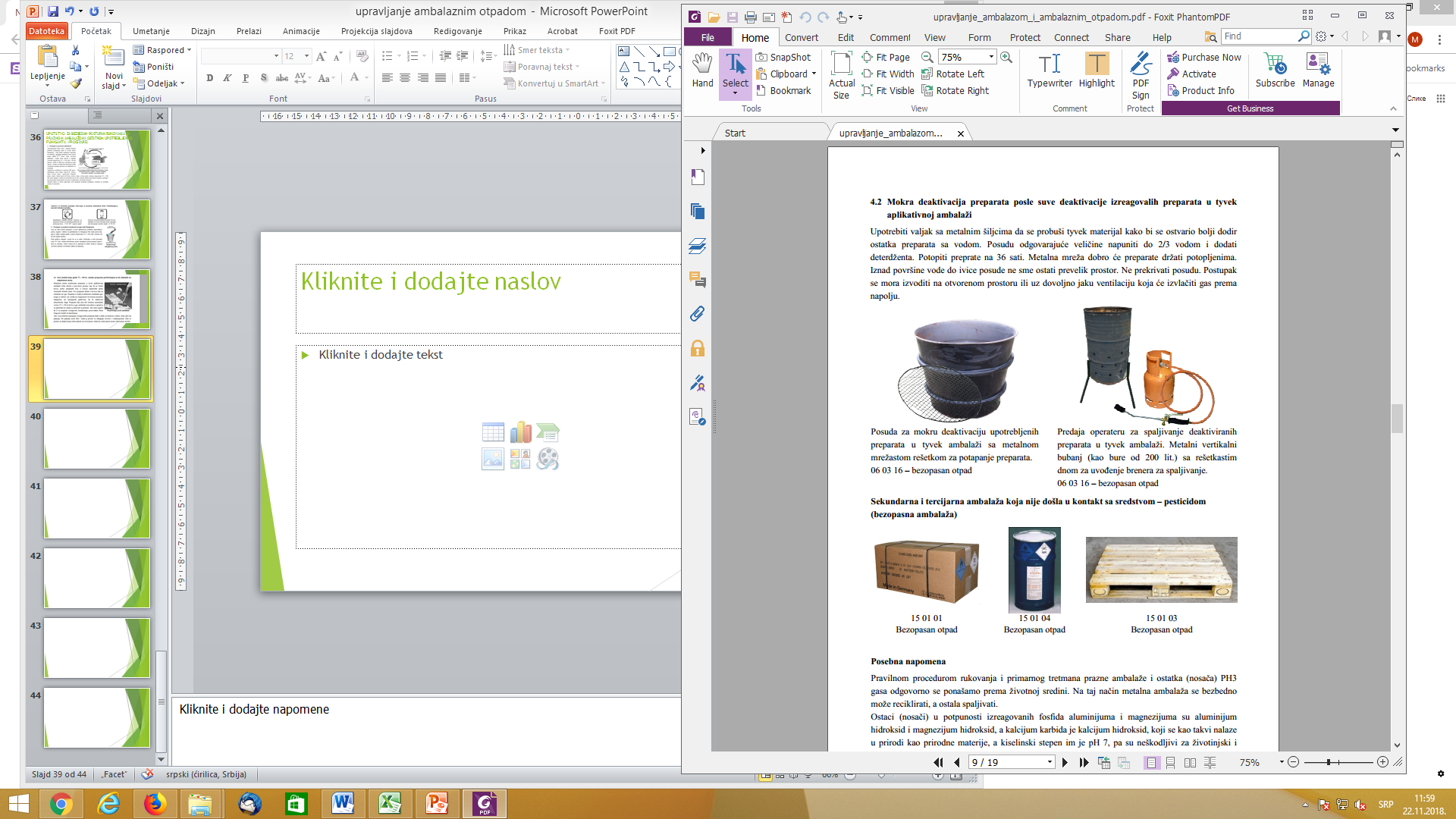 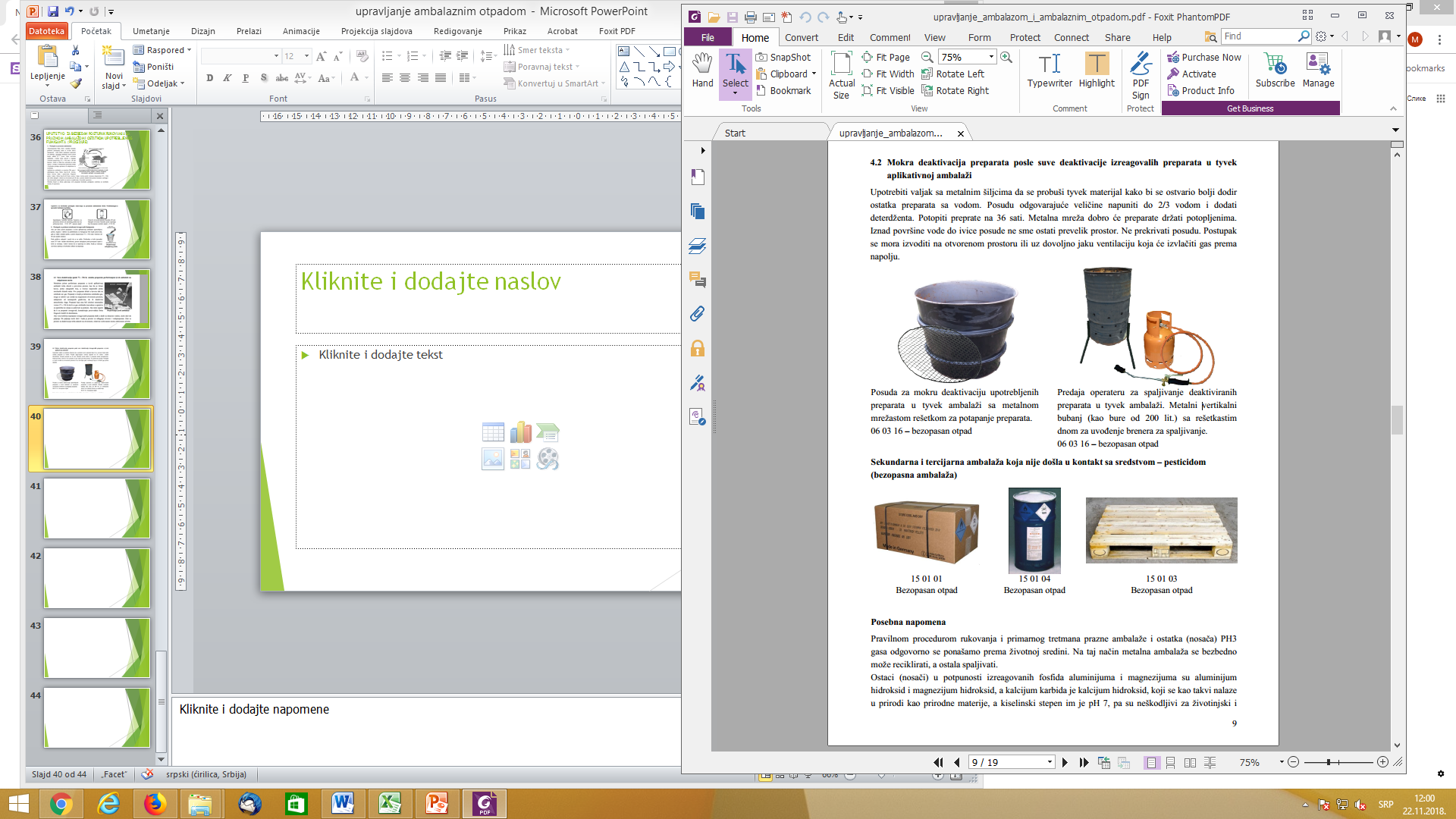 Posebna napomenaPravilnom procedurom rukovanja i primarnog tretmana prazne ambalaže i ostatka (nosača) PH3 gasa odgovorno se ponašamo prema životnoj sredini. Na taj način metalna ambalaža se bezbedno može reciklirati, a ostala spaljivati.Ostaci (nosači) u potpunosti izreagovanih fosfida aluminijuma i magnezijuma su aluminijum hidroksid i magnezijum hidroksid, a kalcijum karbida je kalcijum hidroksid, koji se kao takvi nalazeu prirodi kao prirodne materije, a kiselinski stepen im je pH 7, pa su neškodljivi za životinjski i biljni svet, vazduh i vodotokove. Da bi to bilo tako mora se detaljno sprovesti propisani primarnitretman primarne ambalaže i ambalažnog otpada.Kako još uvek nemamo sistemski rešeno posedovanje potrebnog broja lokalnih i regionalnihuređenih sabirnih mesta (deponija) opasnog i neopasnog ambalažnog otpada i ambalaže, neophodnoje da krajnji korisnici zaključe ugovore sa ovlašćenim operaterima, da oni primarno tretiranu irazvrstanu ambalažu po uputstvu emitera sakupljaju, odlažu i prevoze do reciklera ili zaprekogranični transport.Zatvarači i čepovi flaša, kanistera i sl., kao i vrećice (primarna ambalaža) od praškastih otrovnihmaterija, trajno su opasne materije (transportuju se na spaljivanje). Ostala primarno tretiranaplastična ambalaža, karakterisana kao bezopasan otpad može se reciklirati kao granulat zaprozvodnju ambalaže za pesticide.Emiteri – prizvođači ambalaže i uvoznici trebaju i moraju sopstvenim udruženim sredstvima rešitidomaći pogon za spaljivanje opasne ambalaže i ostatka opasnih hemikalija.
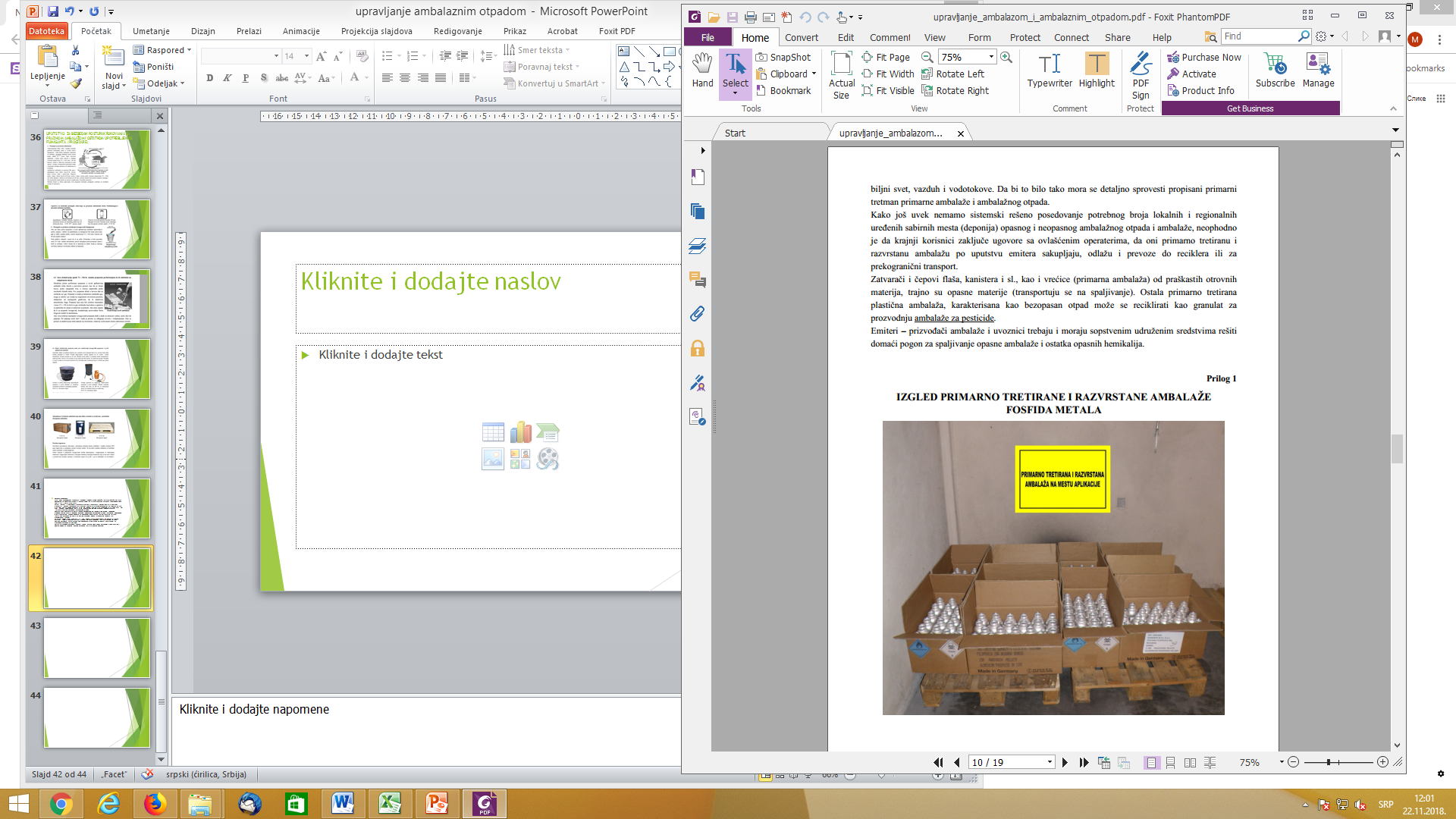